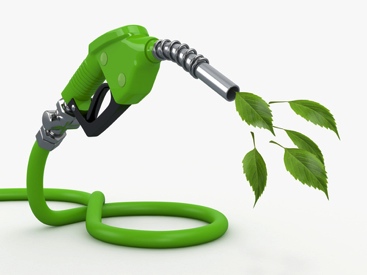 Qantas goes green
Using biofuels in commercial aviation
Thais Angeloni, Zhen Zhang, Hee Yen Zhen
The University of Queensland
Proposal
Stop debt

Look into future

Go green!
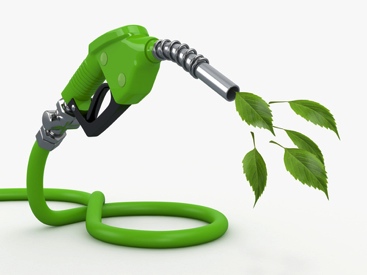 Problems
Financial loss

Cut costs to make up the losses to no avail.

Struggling to gain profit
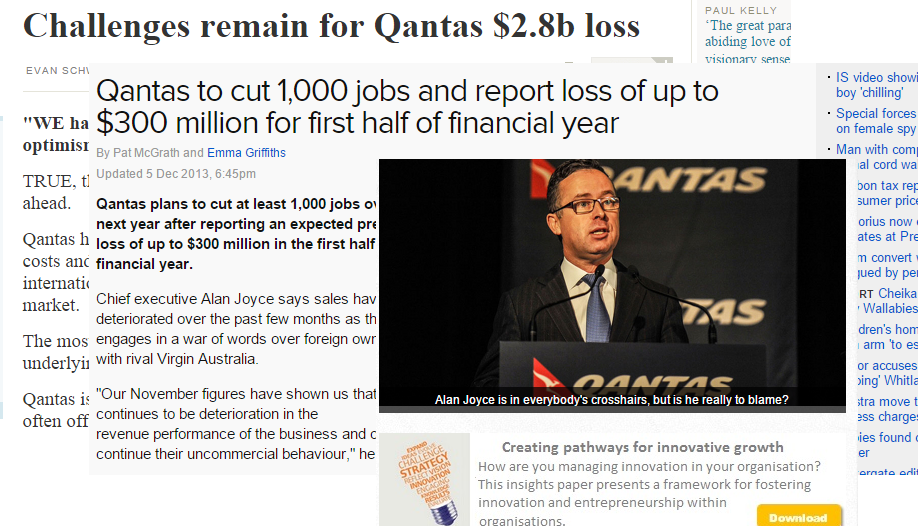 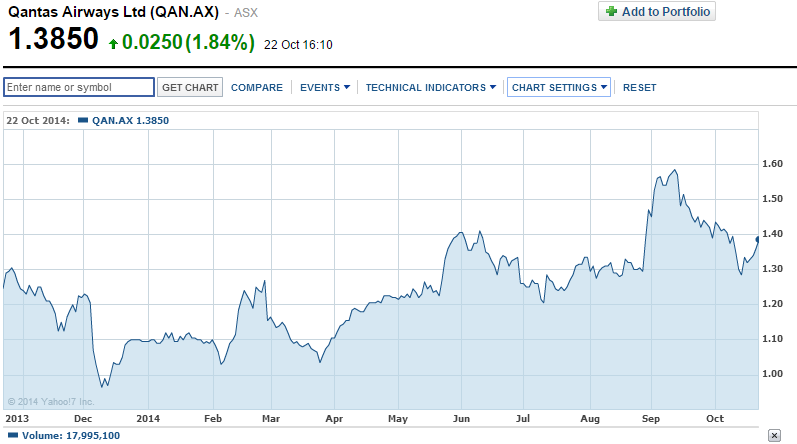 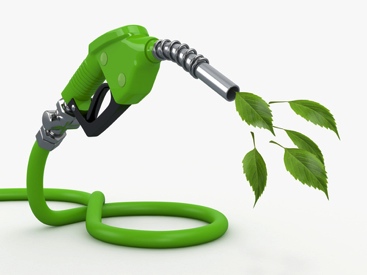 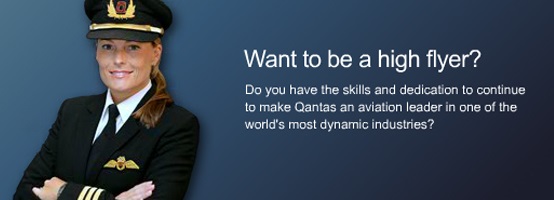 Yes, we can!
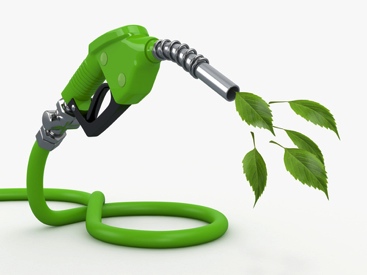 Stop debt	
Managing Debts into Beneficial PROFITS

Look into future	
Sustaining Long-term Investment

Go green	
Ecological and Environmental Friendly
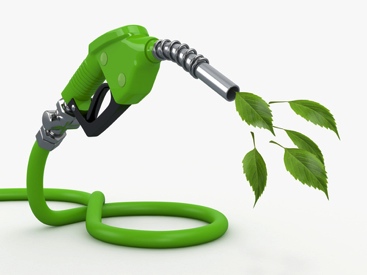 The use of biofuels
Drop-in fuels 
Initially mix to conventional jet fuel
Increasing percentages
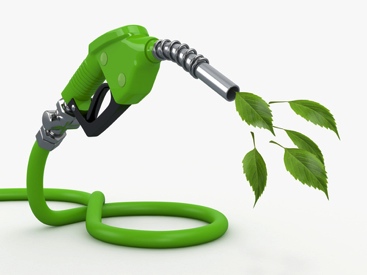 Economic viability
Reduction on carbon tax
Alternative sources of biofuel
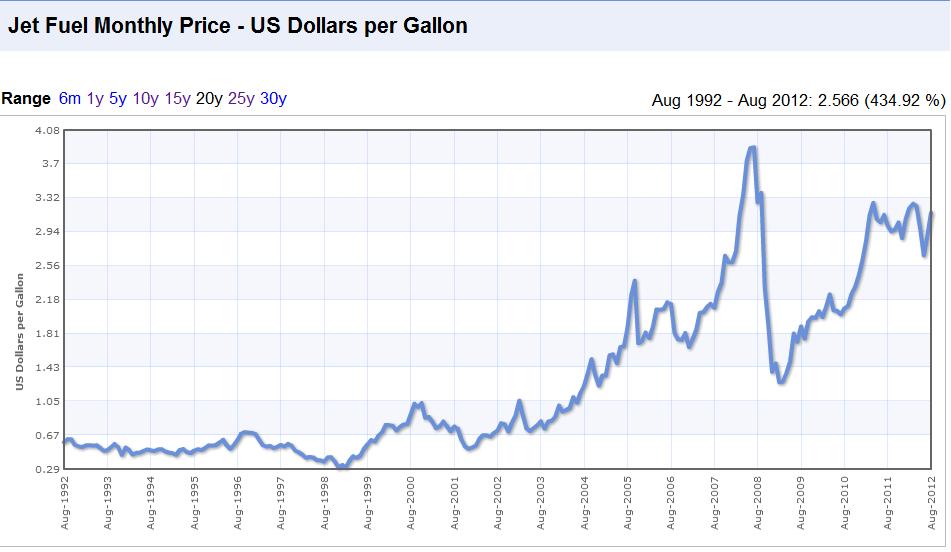 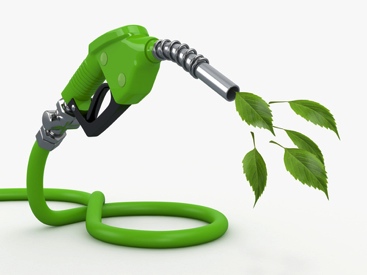 The use of biofuels
Add drop-in biofuels to conventional jet fuels
Initially at low percentages (5% - 10%)
If proven successful, increase percentage
Initially in 3% of fleet (4 aircrafts)
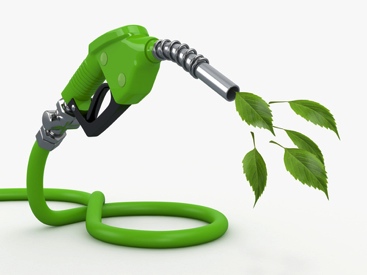 Australian first 100% biofuel airline
Being ahead of innovation
Being first recognized green airline company and…
Being successful!
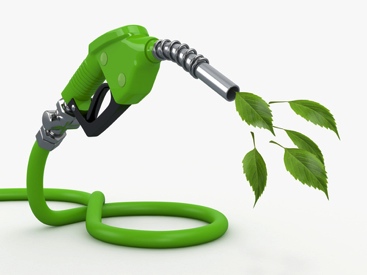 Advantages of biofuel
Economic treatment value:
More fuel efficiency
Maintaining optimal temperatures of the engines
Long term maintenance cost benefits
-Qantas Resources usages, Gain Profitable Money . 
 Managing  Debts to Profits!
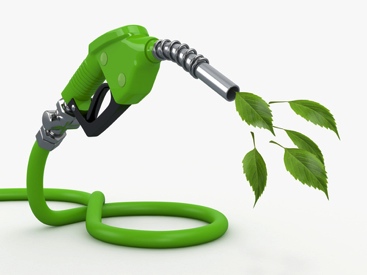 Advantages of biofuel
Economic attractive value:
Reduce Australian fuel imports (>AU$2 billion/year)
Support new local clean energy company
Social value:
>12,000 clean energy Jobs
 Improve Australia's Energy Security
Environmental value:
 a 50% Reduction in carbon emissions by 2050


Attract more Environmental Investors and Government
Market share rise
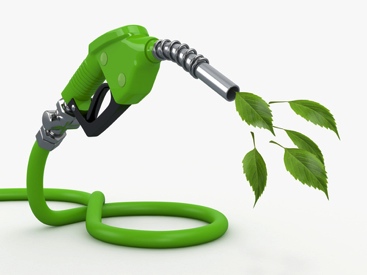 Prepare for the future
Global warming
Choosing to adapt and prepare 
Ensure continuous success 
(Regardless of what the climate may bring)
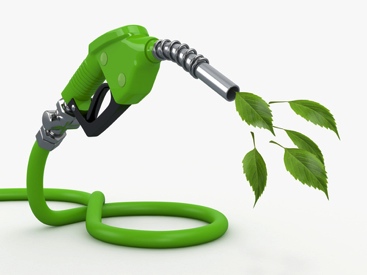 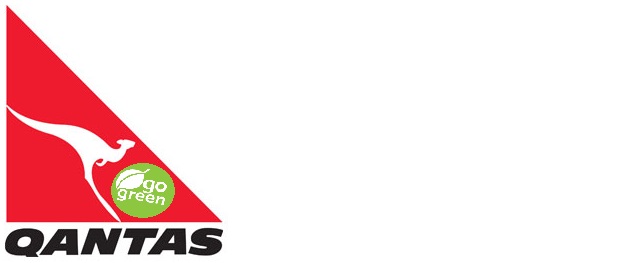 One Step Ahead
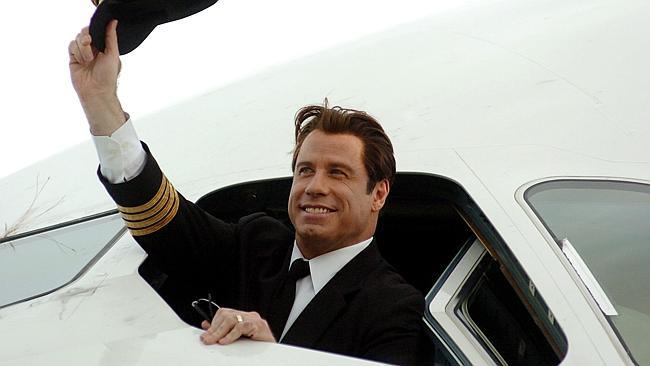 Questions?